High Performance Computing: Eine Einführung
Teil 4: Erfolgsgeschichten aus der Industrie
Success Stories
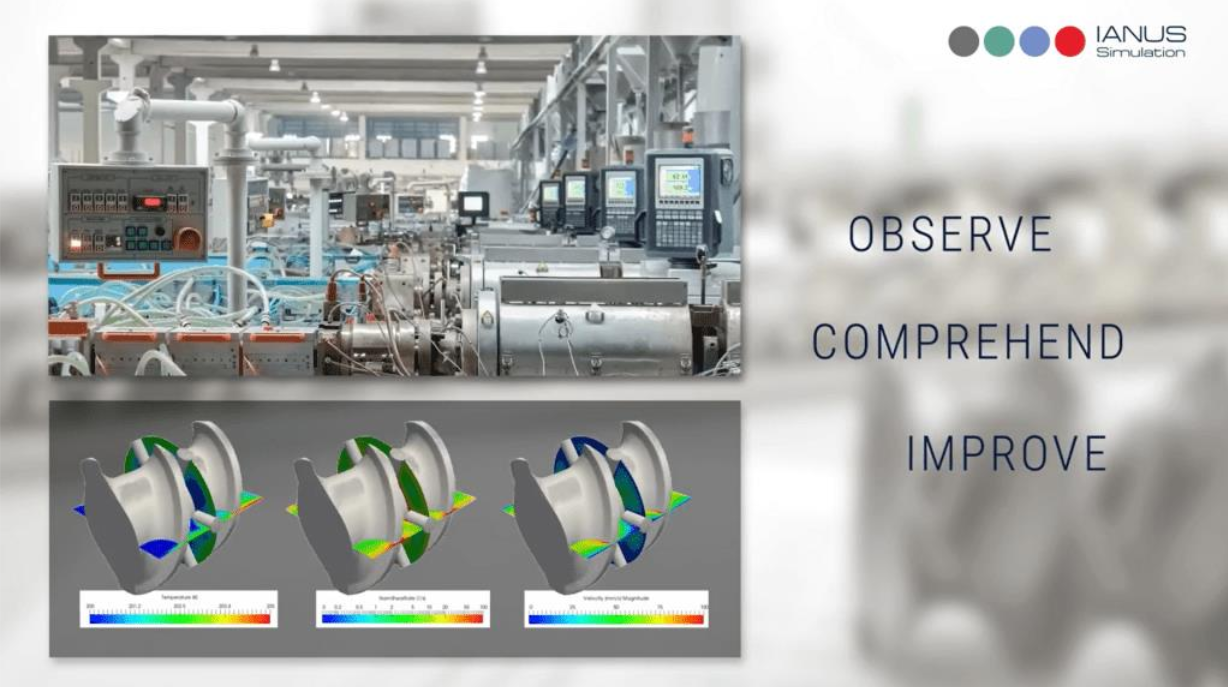 supercomputing-in.de
2
Success Stories
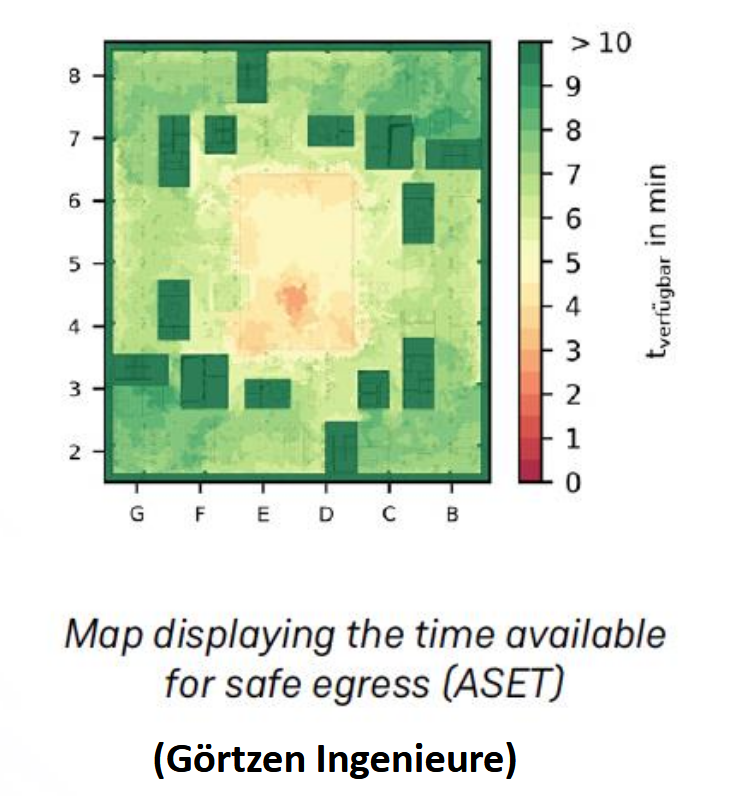 supercomputing-in.de
3
Success Stories
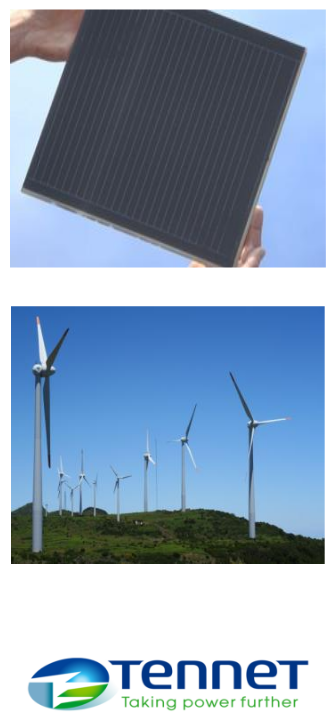 supercomputing-in.de
4
Success Stories
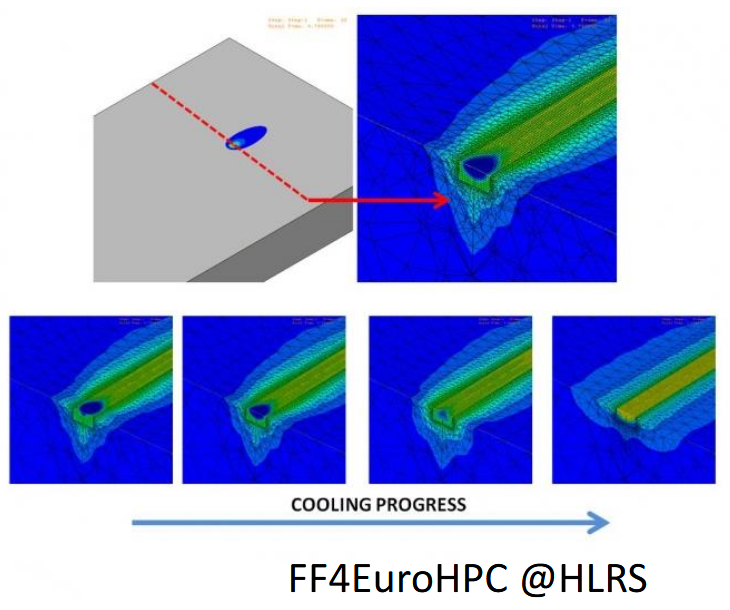 supercomputing-in.de
5
Success Stories
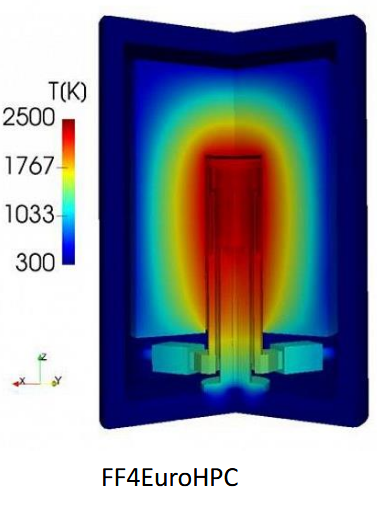 supercomputing-in.de
6
Haben wir Ihr Interesse geweckt?Möchten Sie mehr über den Nutzen von HPC für Ihr Unternehmenerfahren?→ Kontaktieren Sie uns, wir klären gerne Ihre individuellen Fragen!
supercomputing-in.de
7
8